Презентация к Празднику алфавита на немецком языке для 2 класса
Учитель МОУ «СОШ №2» Хафизова А.Р.
Праздник
алфавита
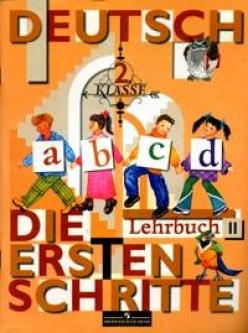 Das ABC-Fest
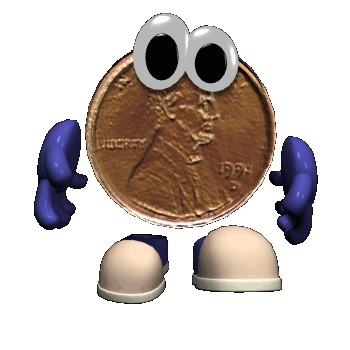 Назовите буквы немецкого алфавита
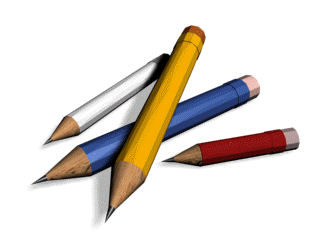 Назовите следующую букву алфавита
A  D  F  H  K  N  Q  T  W
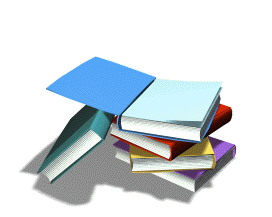 Напишите заглавную или строчную буквы
B –                      
     - d
F – 
     - i
L –
- t
G- 
    -  h
M –    
      - w
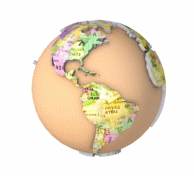 Mama, Papa, 
Oma, Opa
fahren  gern mit
Antons Moto
In Baden – Baden 
baden Baden – 
Badener 
selten.
Cornelia, Claudia
und Carola
trinken gerne Cola
Der dicke Dirk trug
den  dünnen Dirk
durch den dicken
tiefen Dreck
Esel essen 
Nesseln nicht
Herr Fischer
fischt frische
Fische
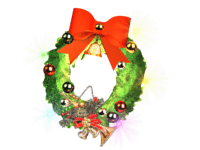 Решите пример
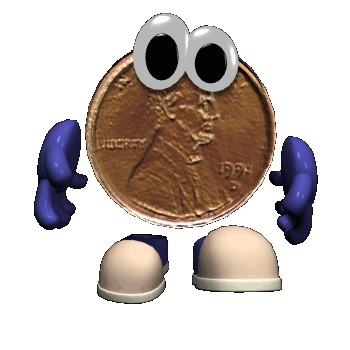 schon
..
Охарактеризуй этих героев
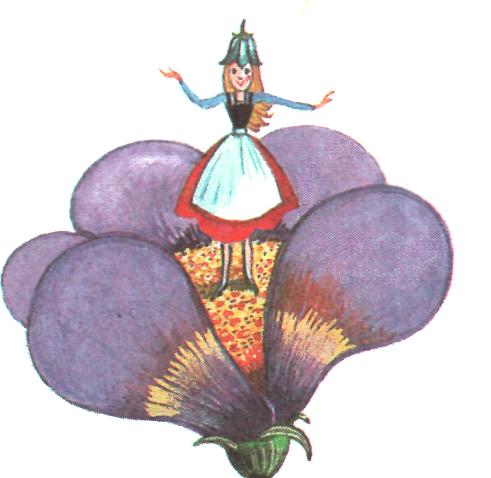 klug
nett
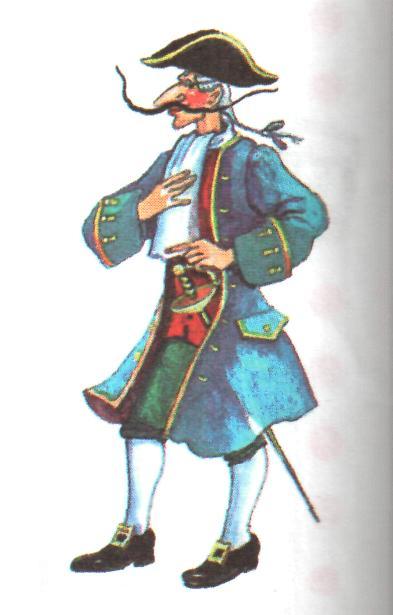 lustig
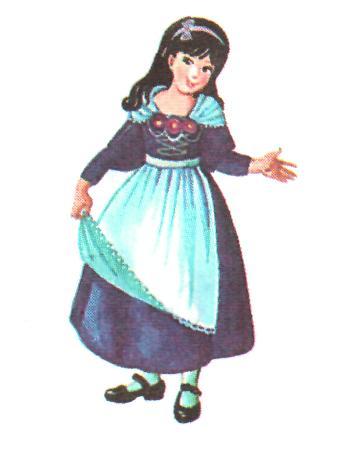 klein
Охарактеризуй этих героев
alt
traurig
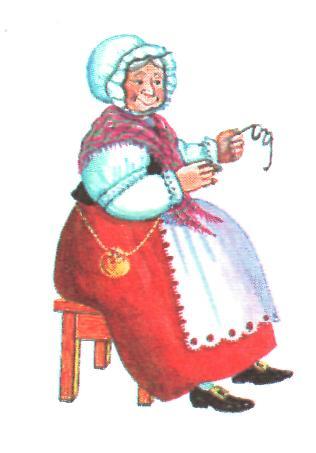 gut
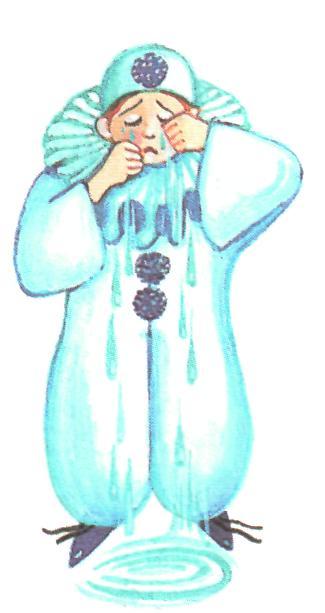 nett
dumm
lustig
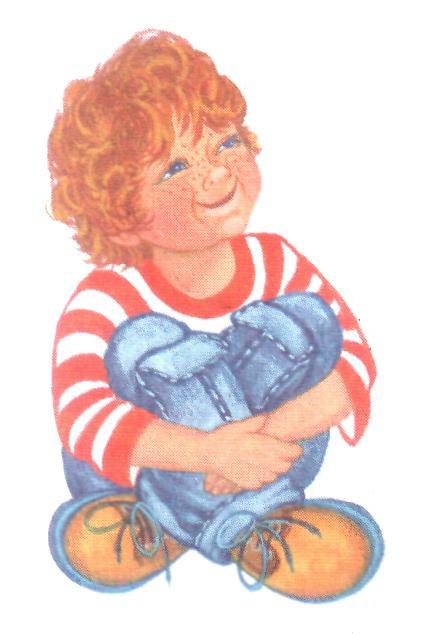 klug
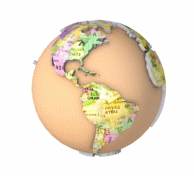 Подберите к схемам предложения
1)                               

                                       ?

3) –

4)                                  ?
а)   Sind das Albi und Waldo?
  
Ist Buratino lustig?

Das ist Hans.

 Nein, das ist nicht Anna.
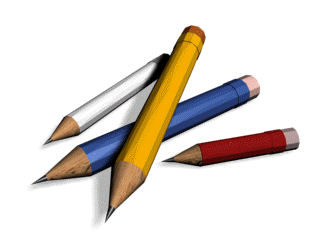 Диалог: знакомство
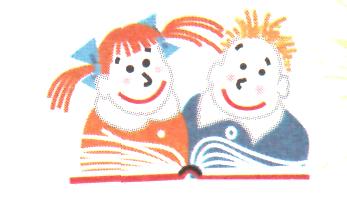 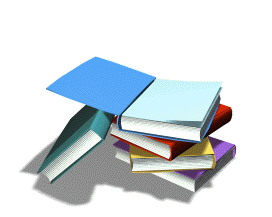 Расскажите о себе
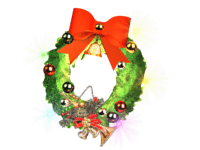